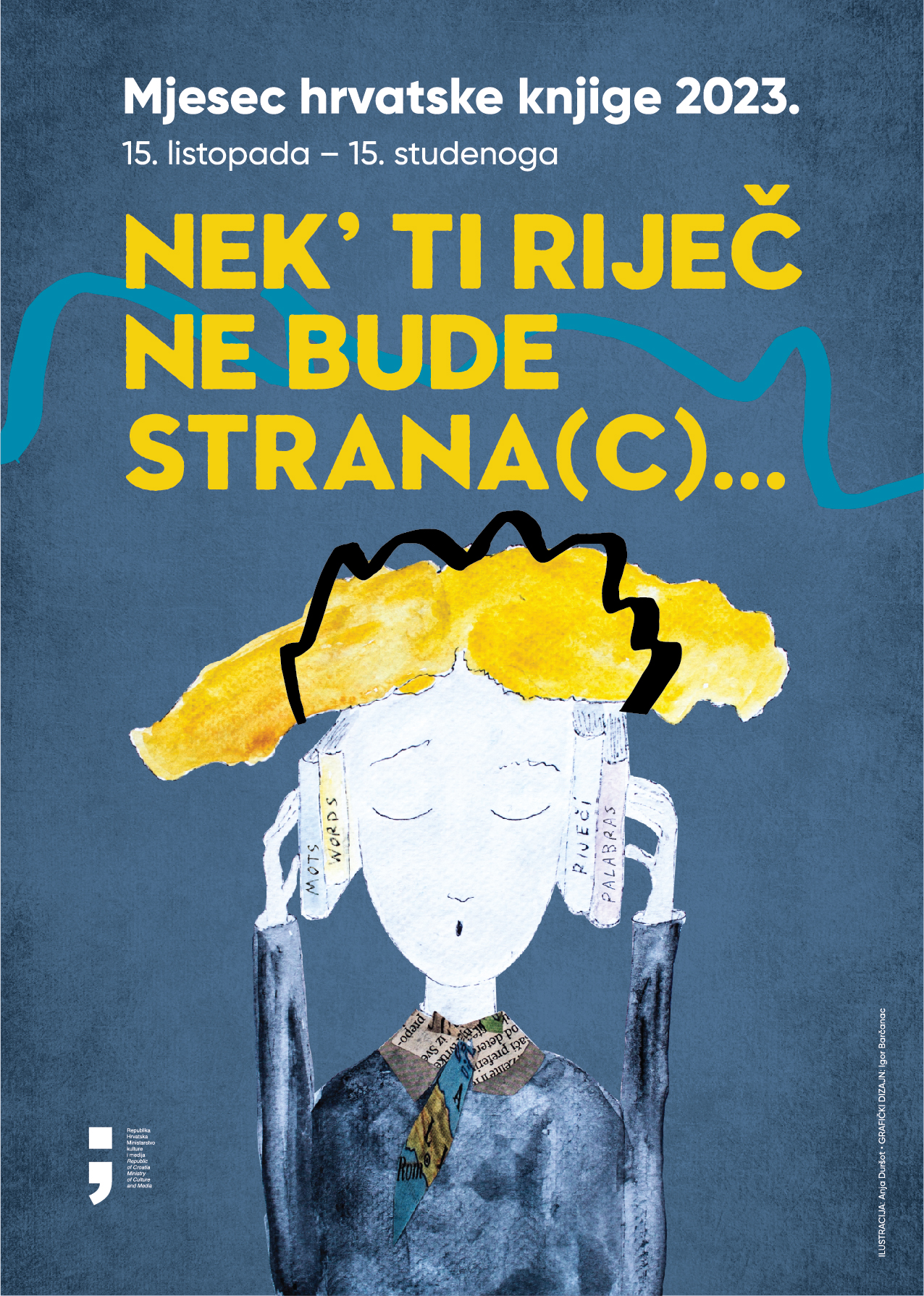 U spomen na Karmen Milačić i njen doprinos u hrvatskoj književnoj baštini
SŠ Ivana Lucića - Trogir
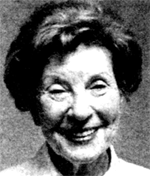 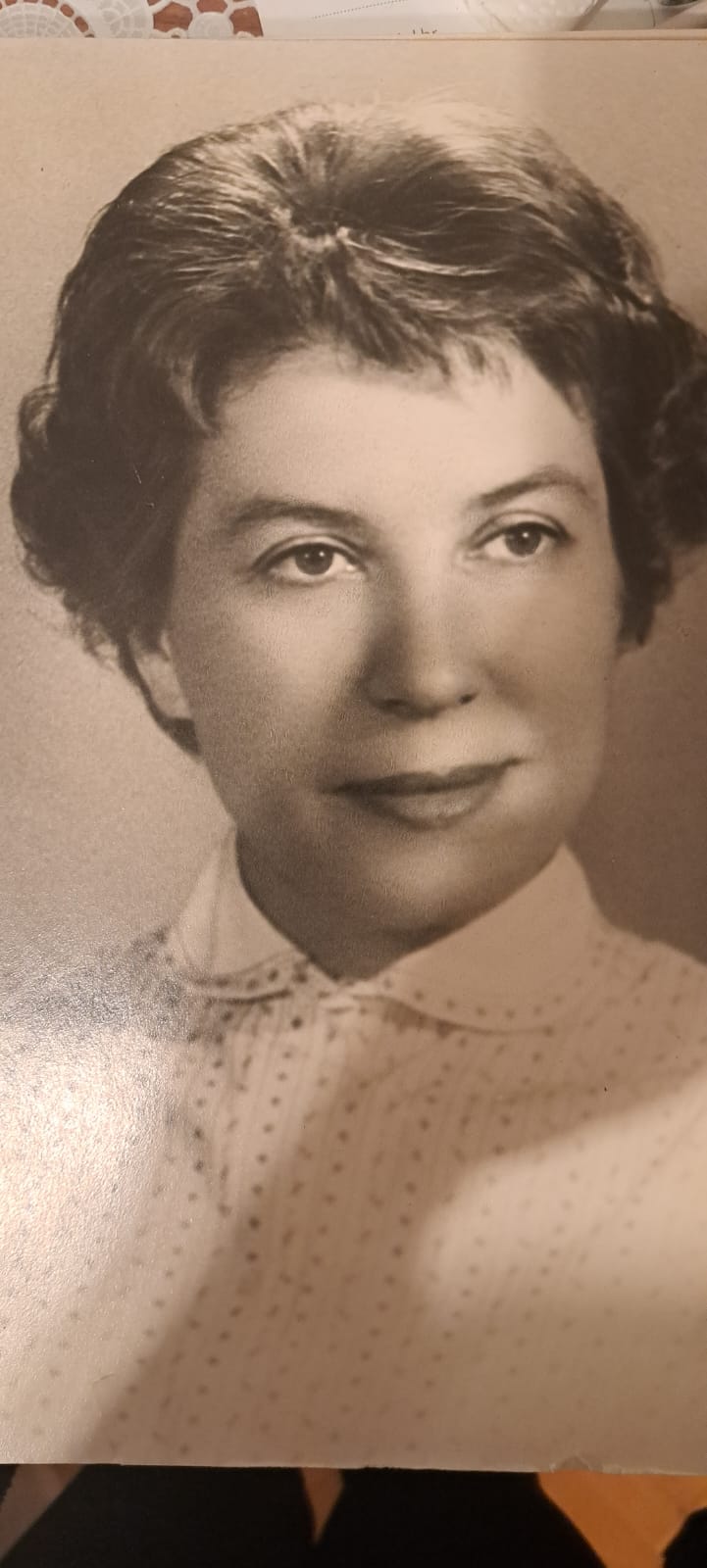 Karmen Milačić
„Moje sunčano djetinjstvo na mom otoku spokoja”
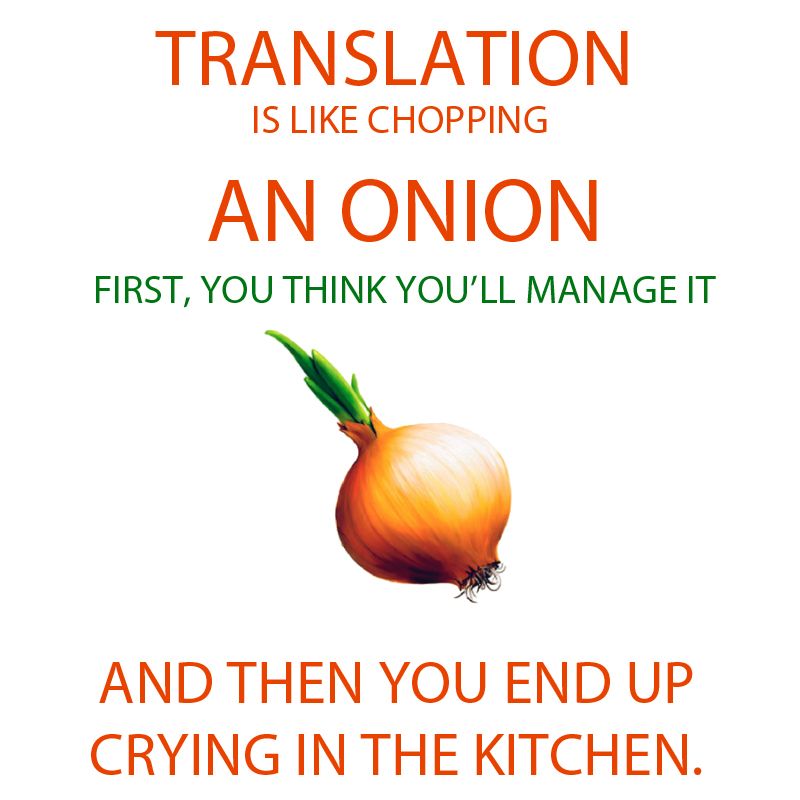 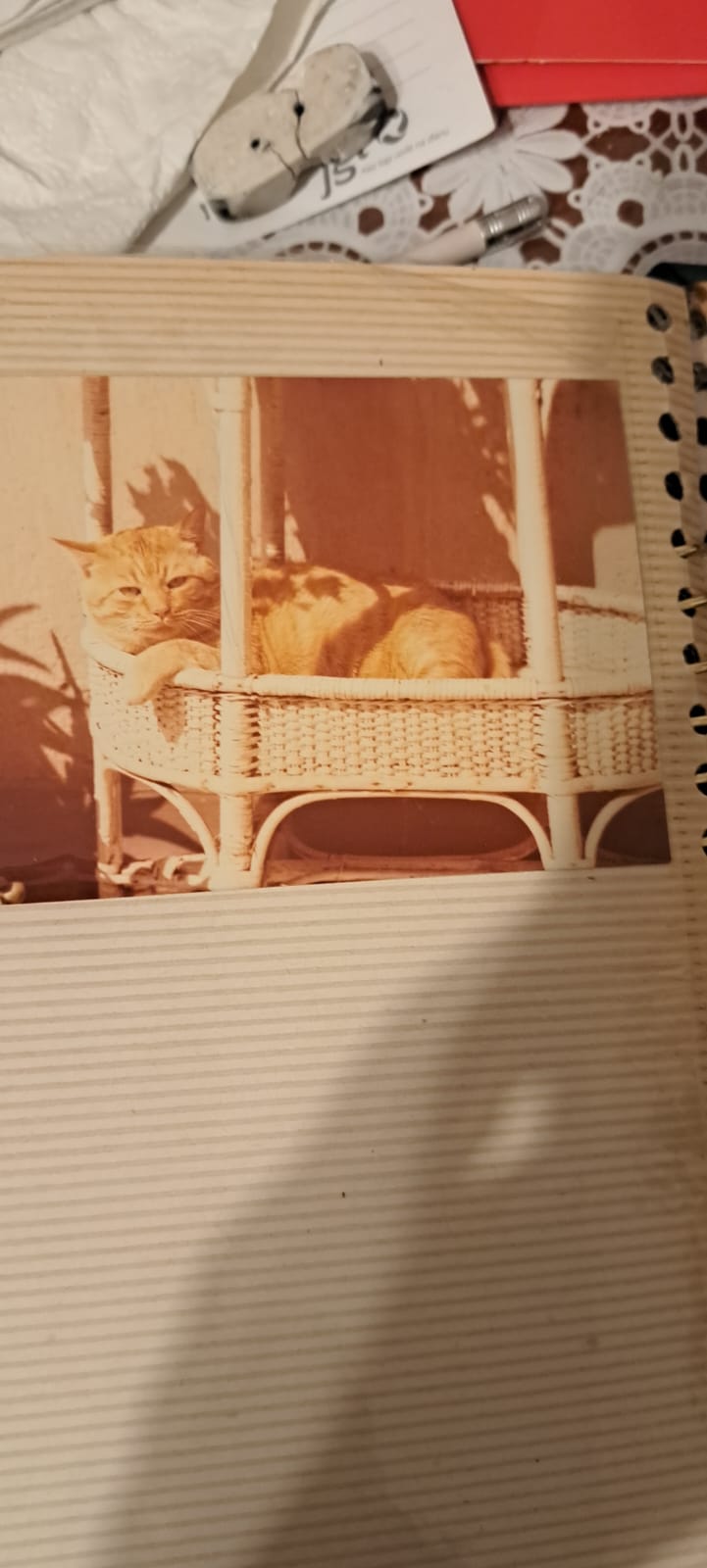 Mačak Džingiskan